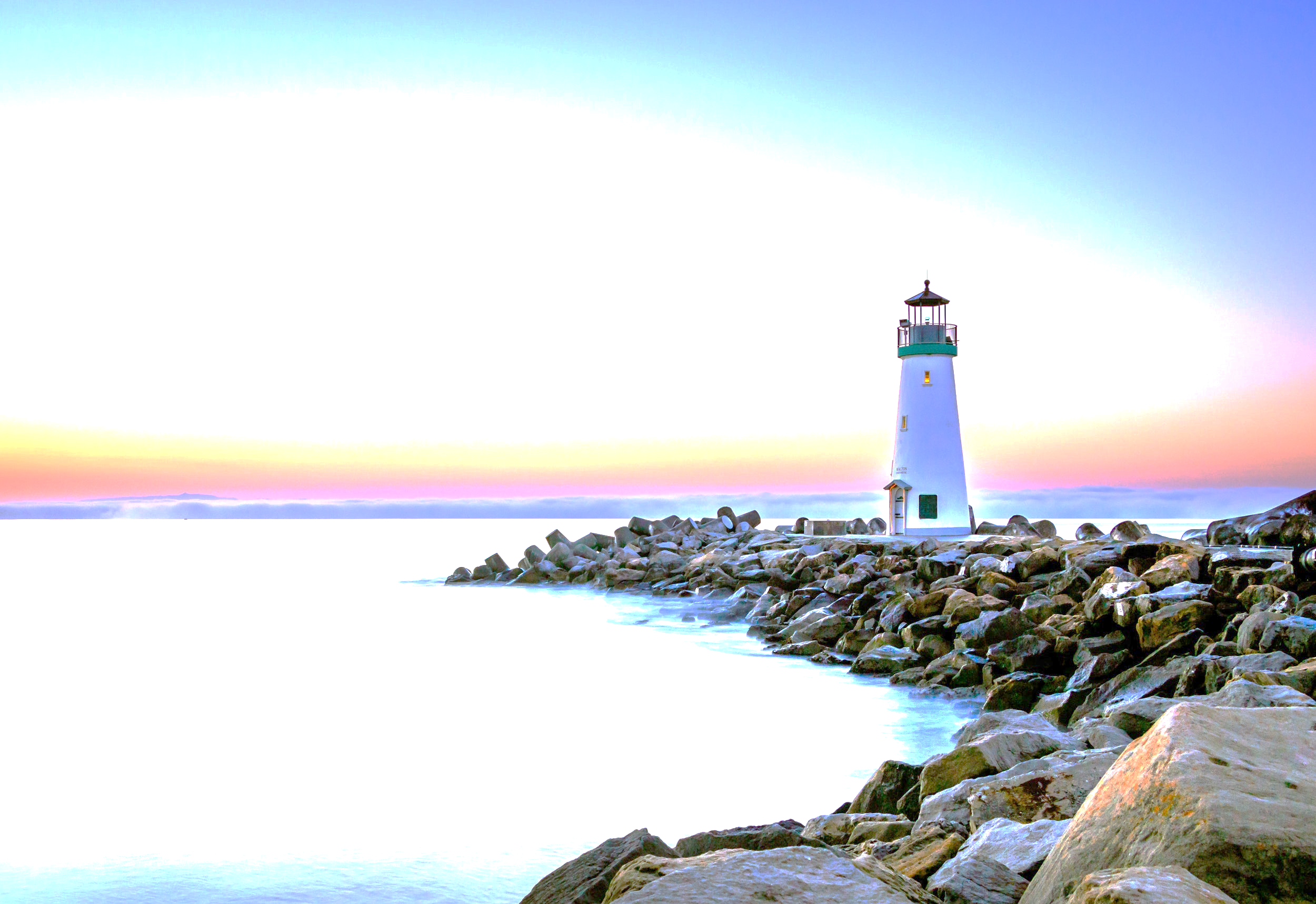 Changes – (Romans 12:1-3; 1st Peter 2:2-3)
Physical
Mental
Spiritual
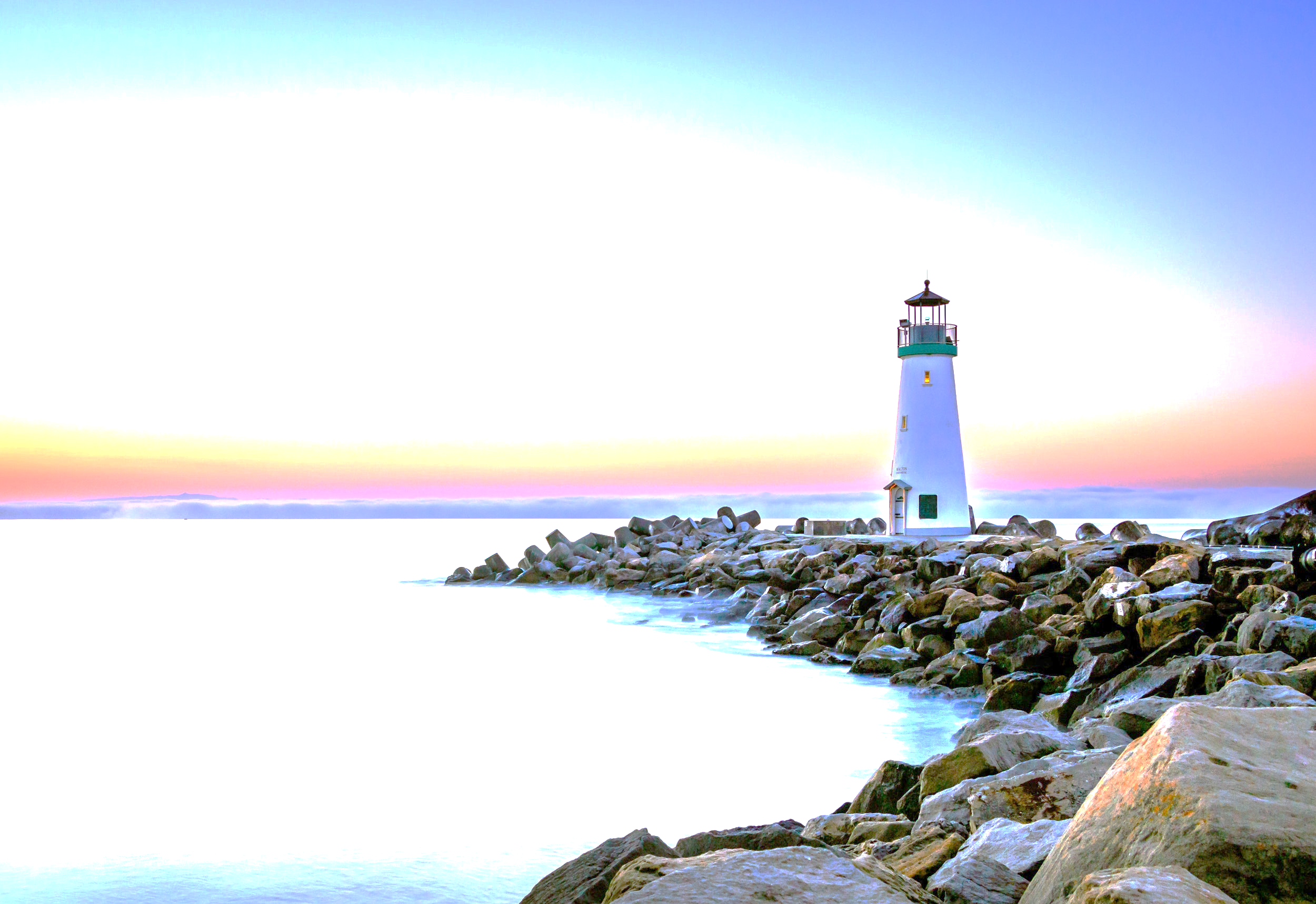 Changes – (Physical)
Others Will See A Difference (1st Thessalonians 5:12-22)

Endurance Is The Key (James 1:2-4)

Known By Our Fruits (Matthew 7:20)
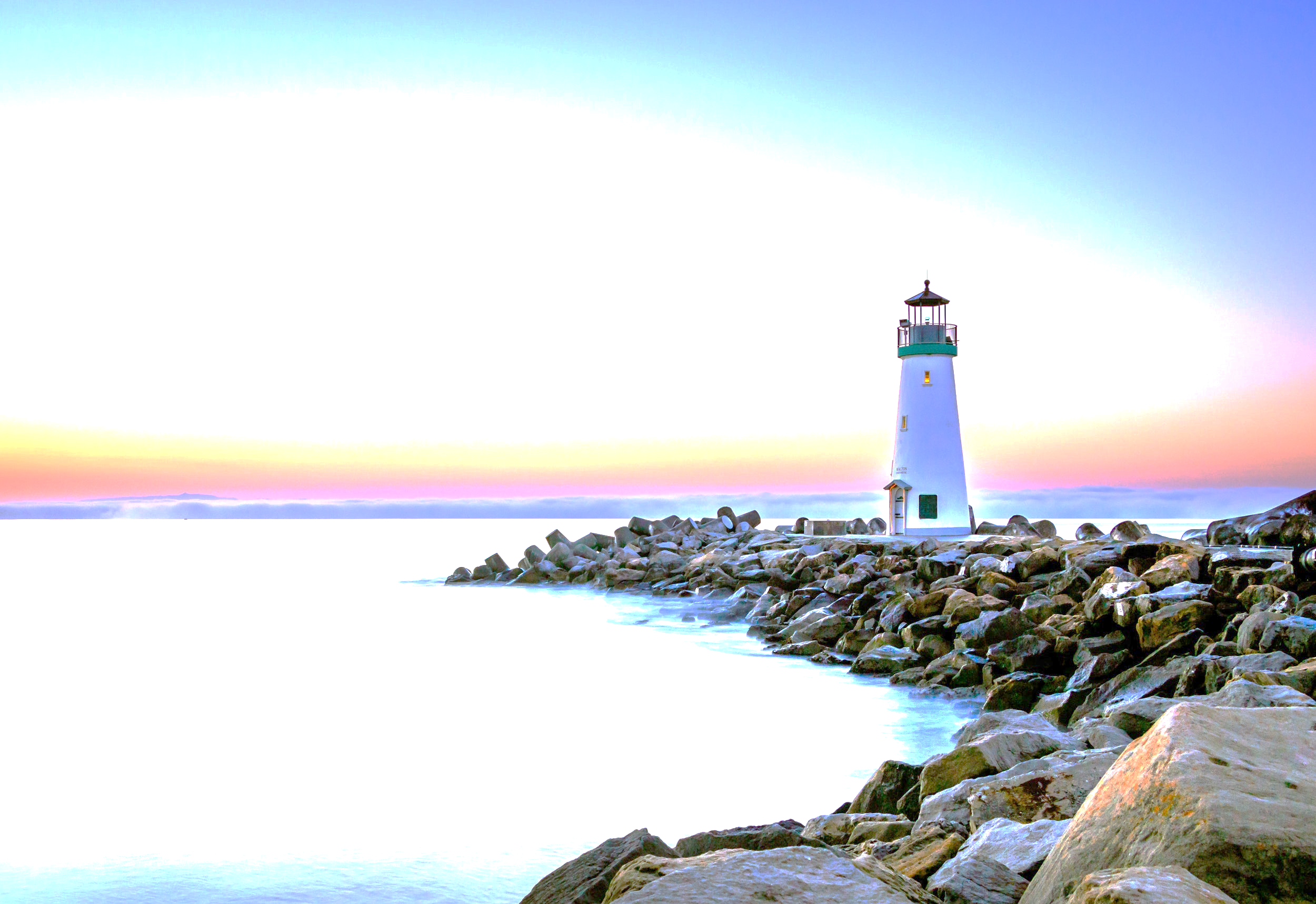 Changes – (Mental)
We Will See A Difference In Ourselves (1st Thessalonians 4:11-12)

Be Diligent And Don’t Be Ashamed (2nd Timothy 2:15)

Ability To Know Right From Wrong (Acts 8:31)
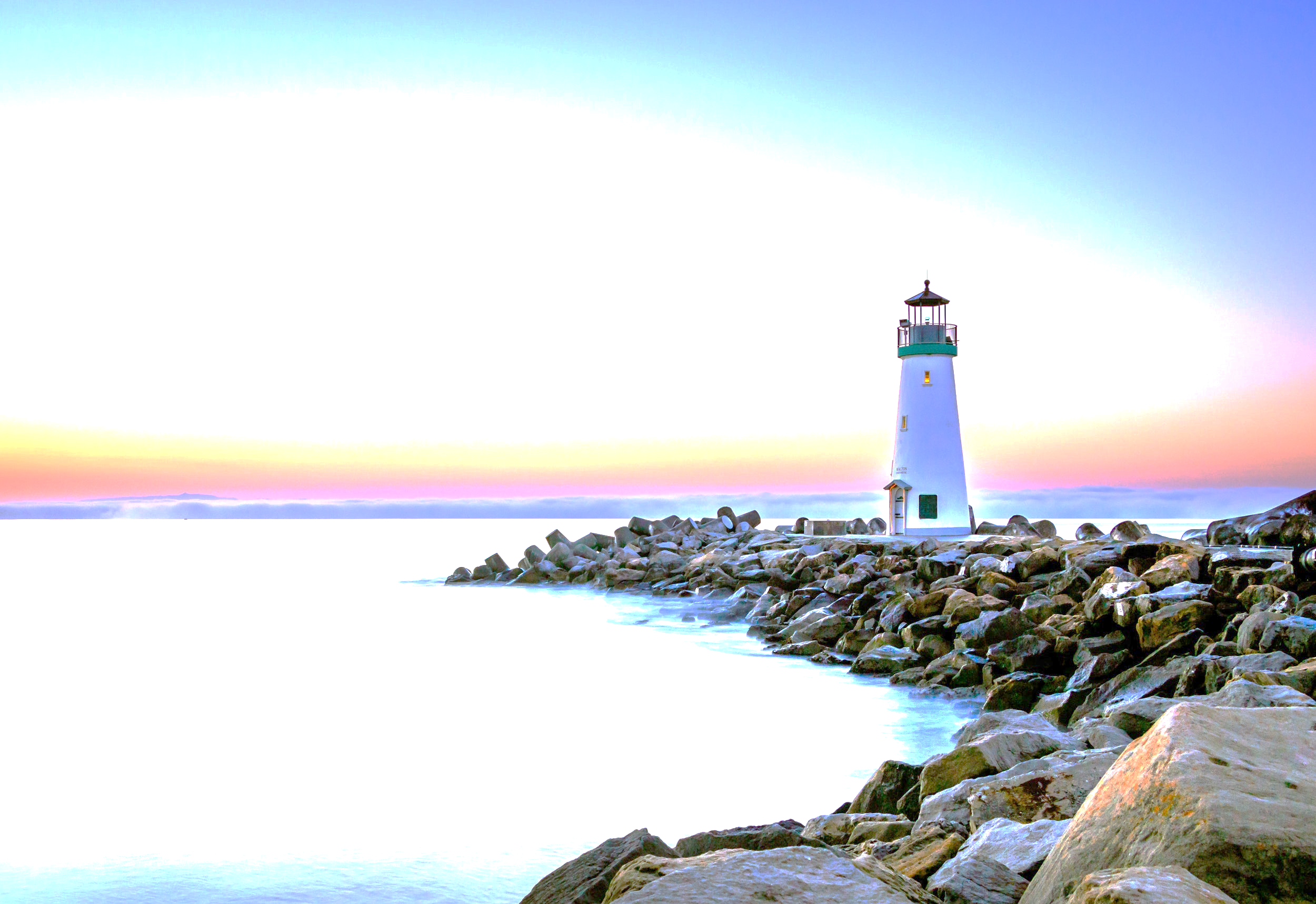 Changes – (Spiritual)
God Will See A Difference In Us (Luke 16:10-15)

The Spiritual Body Transformation (1st Corinthians 15:35-44)
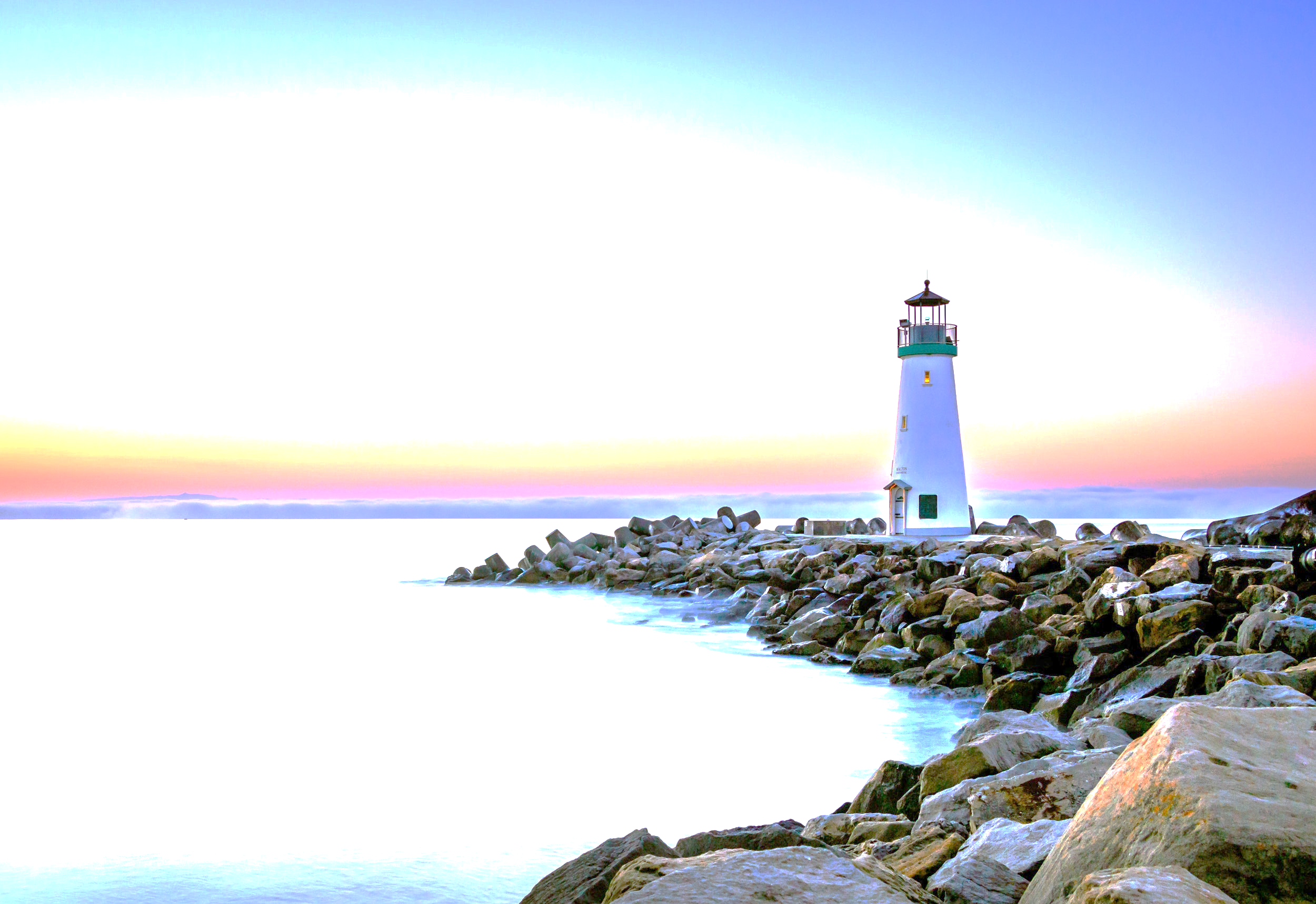 Changes – (Physical, Mental, Spiritual)
Determination, Willingness, Submissiveness, Perseverance

There May Be Some Pain (2nd Corinthians 7:9)

Renewal Of Our Old Self Is Required (Ephesians 4:17-24)
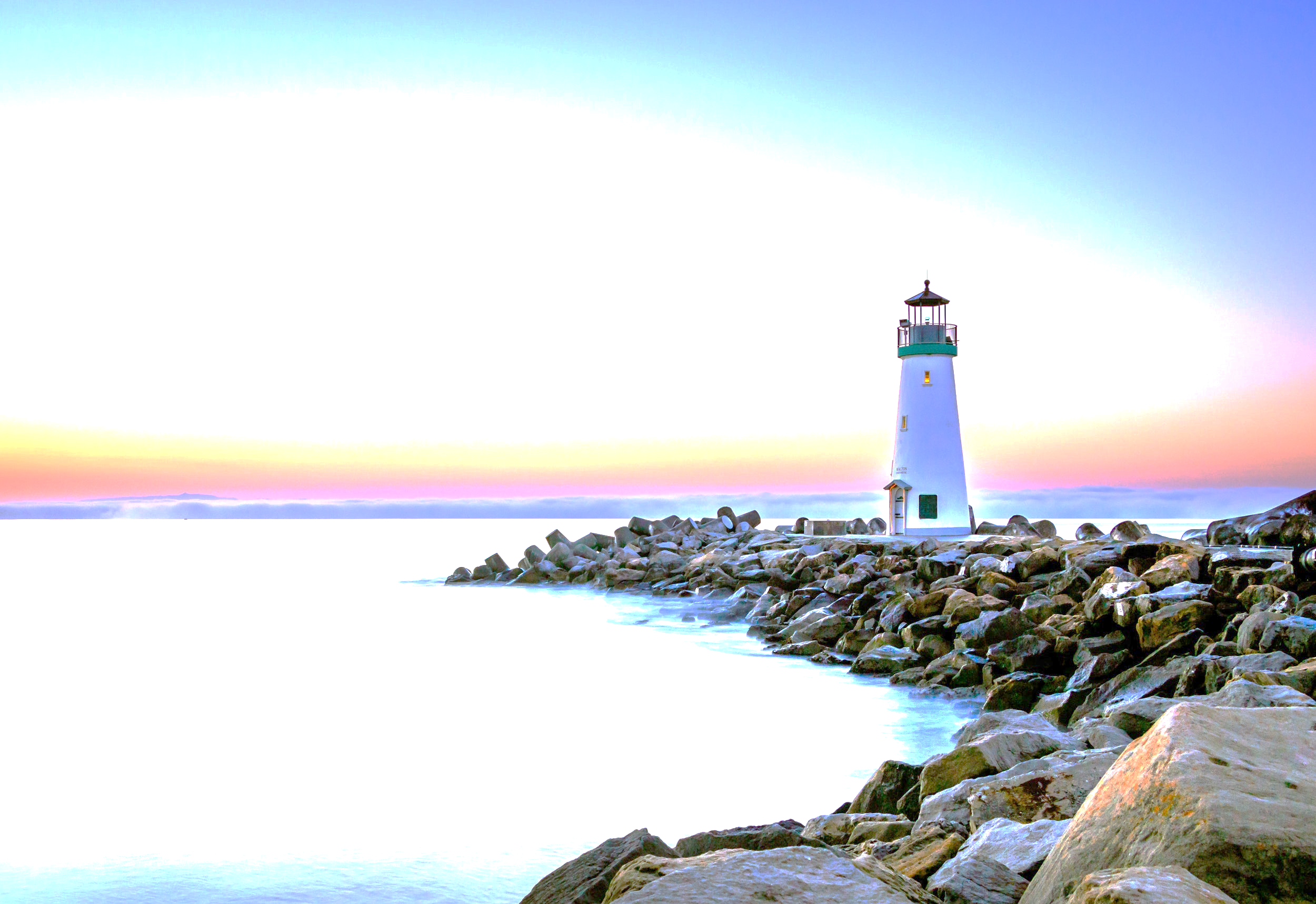 Changes – (Physical, Mental, Spiritual)
“Destiny is not a matter of chance, it is a matter of choice. It is not a thing to be waited for, it is a thing to be achieved.”

(William Jennings Bryan)